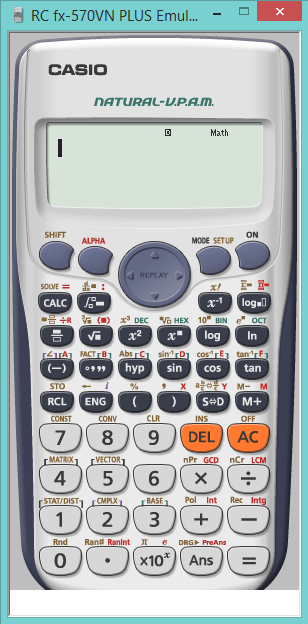 TÌM TSLG VÀ  GÓC BẰNG MTBT
TiẾT 7. TÌM TỶ SỐ LƯỢNG GIÁC VÀ GÓC BẰNG MÁY TÍNH BỎ TÚI.
I. GIỚI THIỆU MÁY TÍNH  BỎ TÚI VINACAL VÀ CASIO
Về cơ bản cách sử dụng máy casio và vinacal
 giống nhau, hôm nay ta sử dụng máy casio 
 570VN PLUS
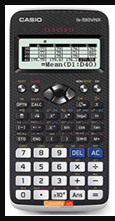 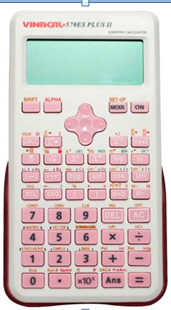 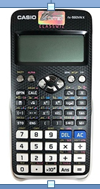 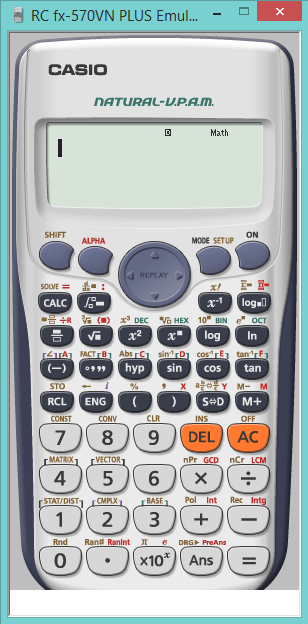 Chú ý một số phím mới:
    sin,
    cos, ( co sin) 
    tan, 
    .,,, ( đơn vị góc)
    Không có phím cot (co tang)
SỬ DỤNG PHẦN MỀM GIẢ LẬP 
    MÁY TÍNH CASIO 570VN PLUS
TiẾT 7. TÌM TỶ SỐ LƯỢNG GIÁC VÀ GÓC BẰNG MÁY TÍNH BỎ TÚI.
II. TÌM TSLG CỦA MỘT GÓC NHỌN CHO TRƯỚC.
1. Tính sin, cos, tan của một góc nhọn cho trước.
Ví dụ 1.  Tính sin350  với 3 chữ số thập phân.
{ không cần bấm độ}
Cách ấn:
=>  0,5735764364
sin
35
=
=>  0,574
Cách lấy 3 chữ số thập phân:
SETUP
6
3
SHIFT
Vậy   sin350 ~ 0,574:
Ví dụ 2.  Tính cos41025’  với 5 chữ số thập phân.
.’’’
.’’’
Cách ấn:
cos
41
=>  0,750
25
=
=>  0,74992
Cách lấy 5 chữ số thập phân:
SETUP
6
5
SHIFT
Vậy   cos41025’  ~ 0,74992:
Cách ấn:
TiẾT 7. TÌM TỶ SỐ LƯỢNG GIÁC VÀ GÓC BẰNG MÁY TÍNH BỎ TÚI.
II. TÌM TSLG CỦA MỘT GÓC NHỌN CHO TRƯỚC.
1. Tính sin, cos, tan của một góc nhọn cho trước.
Ví dụ 1.  Tính sin350  với 3 chữ số thập phân.
Cách ấn:
=>  0,5735764364
.’’’
sin
35
=
=>  0,574
Cách lấy 3 chữ số thập phân:
SETUP
6
3
SHIFT
Ví dụ 2.  Tính cos41025’  với 5 chữ số thập phân.
.’’’
.’’’
Cách ấn:
cos
41
=>  0,750
25
=
=>  0,74992
Cách lấy 5 chữ số thập phân:
SETUP
6
5
SHIFT
Ví dụ 3.  Tính tan72025’ 31’’ với  độ chính xác cao nhất
Cách xóa cài đặt  chữ số thập phân
SHIFT
9
3
=
=
Cách ấn:
.’’’
.’’’
tan
72
25
.’’’
31
=
=> 3,157231604
Vậy  tan72025’ 31’’ ~ 3,157231604
TiẾT 7. TÌM TỶ SỐ LƯỢNG GIÁC VÀ GÓC BẰNG MÁY TÍNH BỎ TÚI.
II. TÌM TSLG CỦA MỘT GÓC NHỌN CHO TRƯỚC.
1. Tính  cot của một góc nhọn cho trước.
Ví dụ 1.  Tính cot750  với 4 chữ số thập phân.
Cách 1: Dùng công thức  tanx.cotx=1 => cotx= 1: tanx
Cách ấn:
1
=>  0,2679491924
tan
75
=
:
Cách lấy 4 chữ số thập phân:
=>  0,2679
6
4
SETUP
SHIFT
Cách 2: Dùng công thức 2 góc phụ nhau:  cotx = tan(90-x )
Cách ấn:
tan
=>  0,2679
90
-
75
=
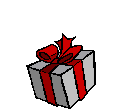 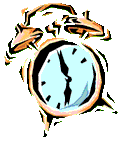 HIỂU BIẾT CHUNG1
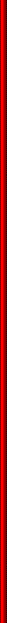 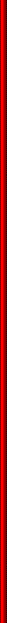 Tính  cot35036’37’’ với 6 chữ số thập phân.
Tính  tan35042’55’’ với 6 chữ số thập phân.
Tính  cos65032’41’’ với 5 chữ số thập phân.
B
B
B
A
A
A
0,4139828461
0,58376
1,3963
0,81193
0,7162
0,4139
2014
2014
2014
2013
2013
2013
B
1
D
D
D
C
C
C
0,71897
0,5823
0,4140
0,414
0,71898
0,8130
2
D
C
3
TiẾT 7. TÌM TỶ SỐ LƯỢNG GIÁC VÀ GÓC BẰNG MÁY TÍNH BỎ TÚI.
II. TÌM TSLG CỦA MỘT GÓC NHỌN CHO TRƯỚC.
III. TÌM GÓC KHI BIẾT MỘT TSLG CỦA  GÓC ĐÓ.
1. Tính góc khi biết  sin, cos, hoặc tan của  góc đó.
Ví dụ1.  Tính góc x đến độ biết sinx=0,4567
Ta sử dụng hàm ngược của sin  đó là sin-1 nên phải dùng SHIFT
Cách ấn.
=>  27010027.73
sin
=
SHIFT
0,4567
.’’’
Vậy  x~270
Ví dụ2.  Tính góc y đến phút biết tany= 2,3456
Cách ấn.
=>  66054035.95
tan
=
SHIFT
2,3456
.’’’
Vậy  y~66055’
III. TÌM GÓC KHI BIẾT MỘT TSLG CỦA  GÓC ĐÓ.
1. Tính góc khi biết  sin, cos, hoặc tan của  góc đó.
2. Tính góc khi biết  cot của  góc đó.
Ví dụ:   Tính góc z  biết cotz=1,23456
Cách ấn.
=>  3900027.55
tan
=
.’’’
SHIFT
1:1,23456
Vậy    Góc z làm tròn đến độ :  z~390
Góc z làm tròn đến  phút :  z~390 0’
Góc z làm tròn đến  giây :  z~390 0’28’’
:
1,23456
Có thể ấn như sau
1
=
.’’’
tan
Ans
=>  3900027.55
SHIFT
=
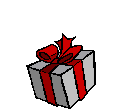 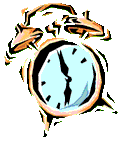 TÍNH GÓC KHI BIẾT MỘT TSLG
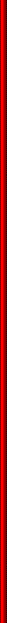 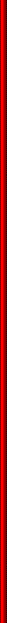 Tính góc x đến giây biết  cosx=0,234. Khi đó x gần bằng
Tính góc y đến  phút biết  coty=0,234. Khi đó y gần bằng
B
B
A
A
76028’3’’
76028’
13031’47’’
13031’5
2014
2014
2013
2013
1
D
D
C
C
0059’59’’
76050’
76028’2’’
76049’47’’
D
C
2
CÔNG VIỆC VỀ NHÀ
HỌC KỸ: CÁCH TÍNH TSLG CỦA MỘT GÓC NHỌN CHO TRƯỚC
CÁCH TÍNH GÓC KHI BiẾT MỘT TSLG CỦA NÓ
LÀM BÀI TẬP 18; 19;20;22;24;25 SGK
XEM LẠI 5 HỆ THỨC ĐÃ HỌC Ở BÀI ĐẦU TIÊN